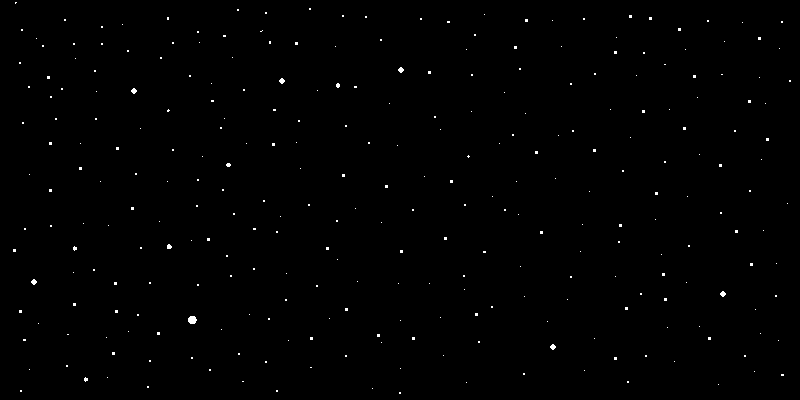 Good morning!
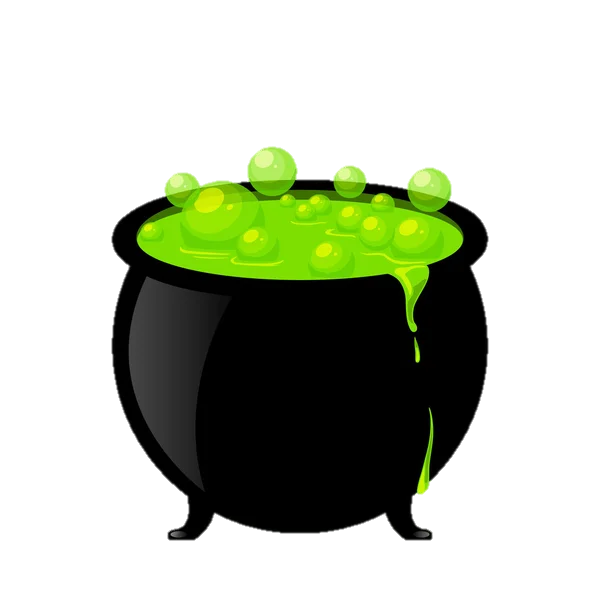 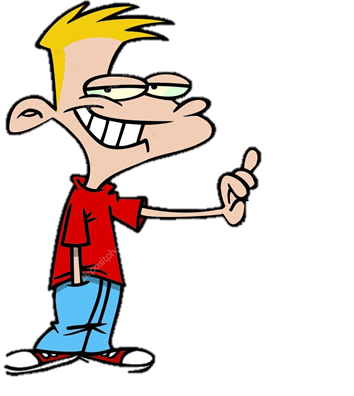 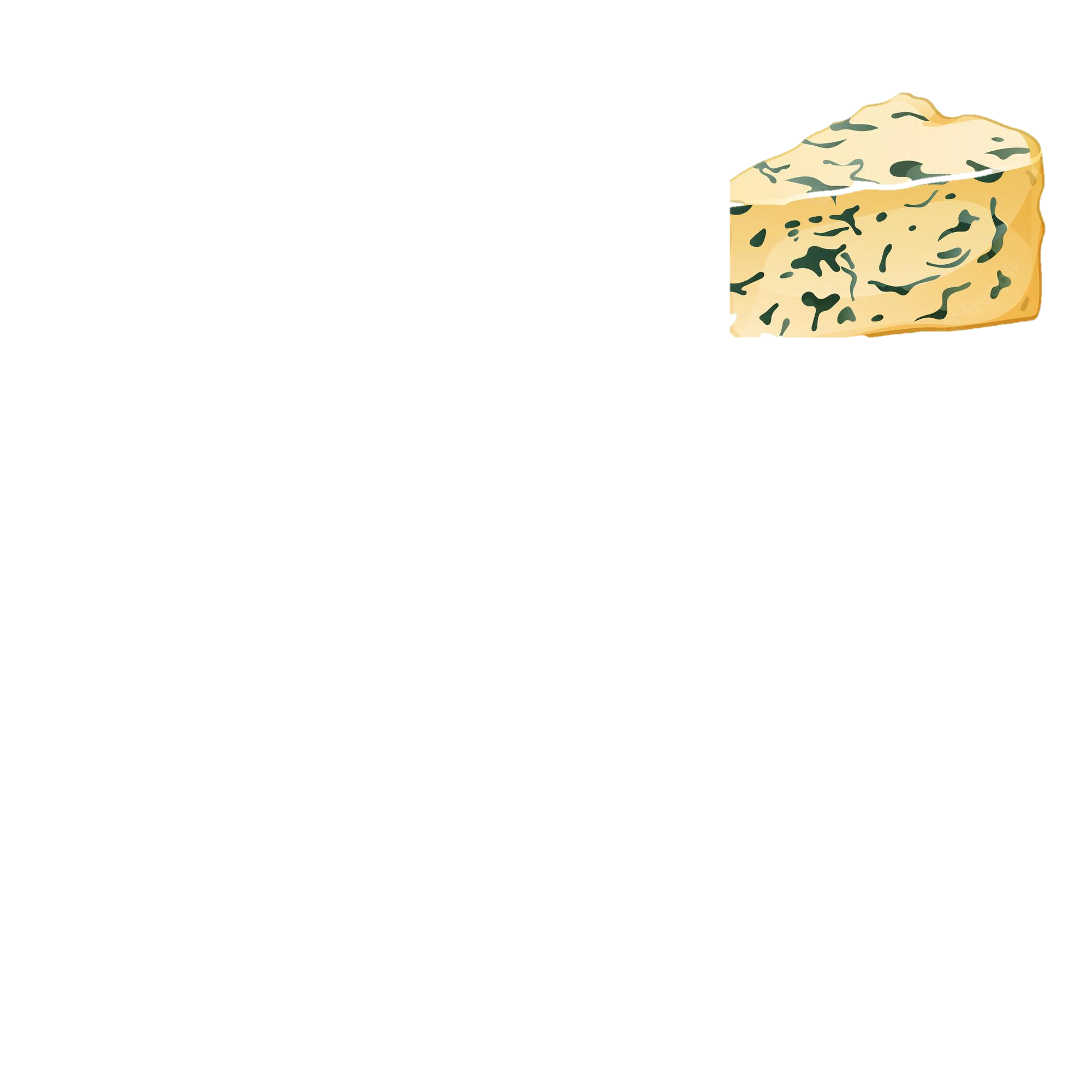 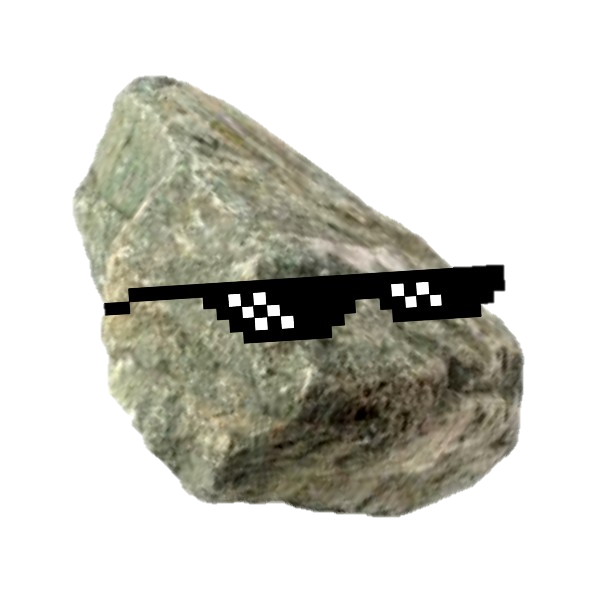 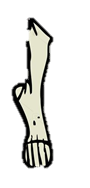 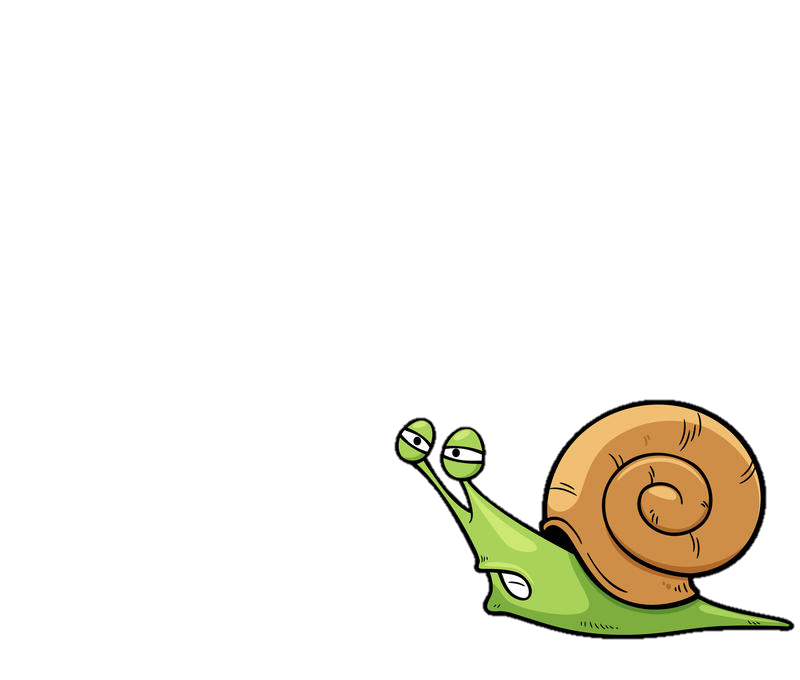 HELLO!
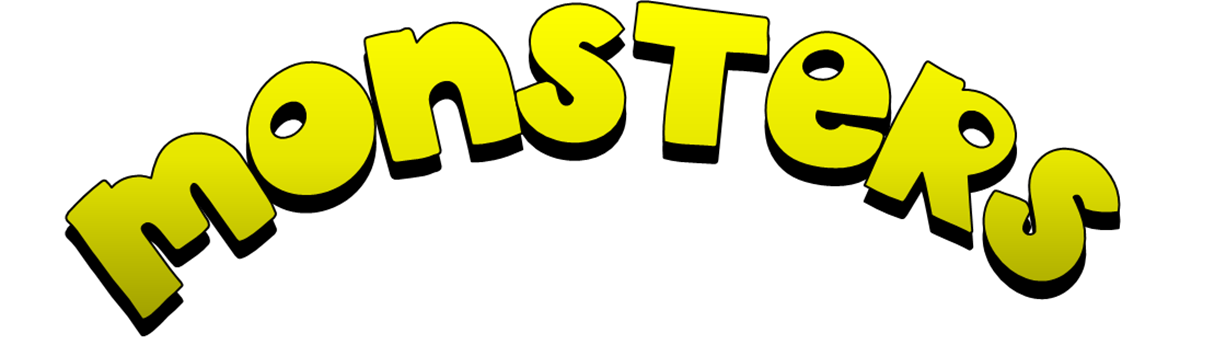 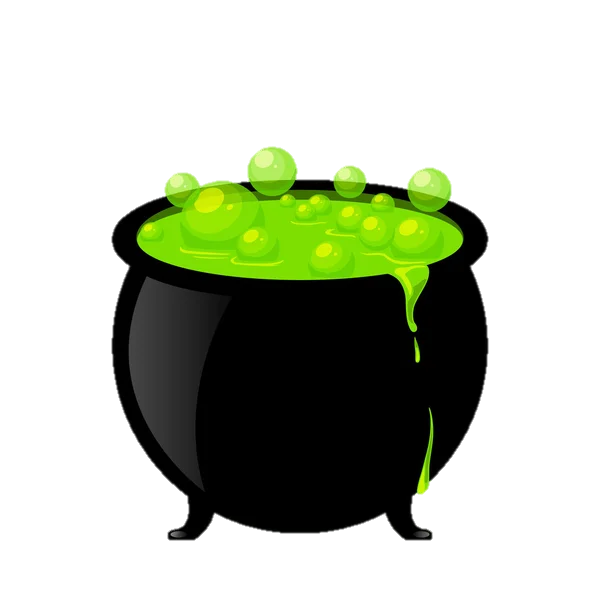 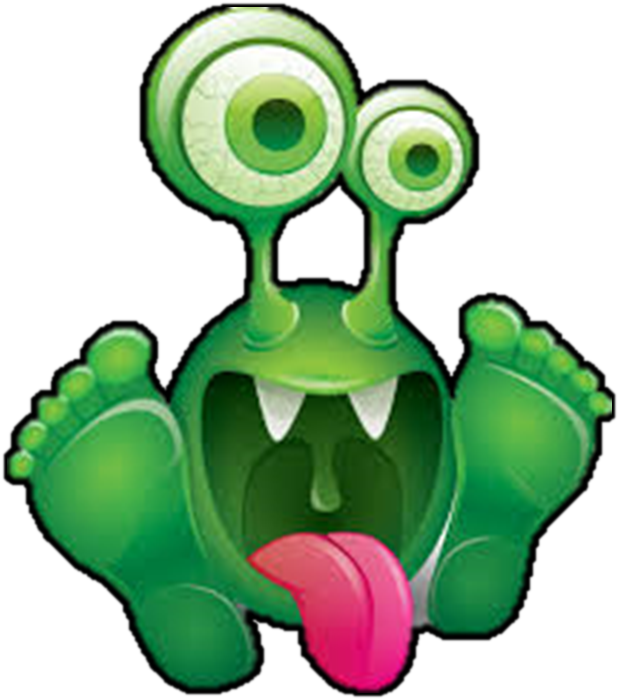 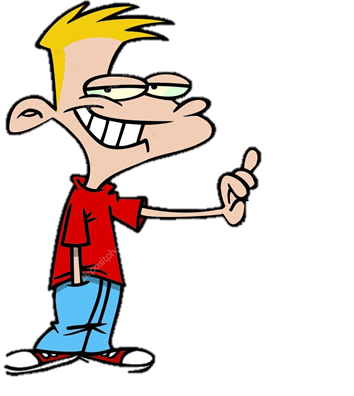 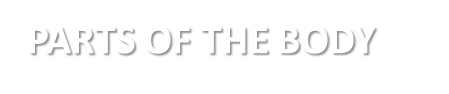 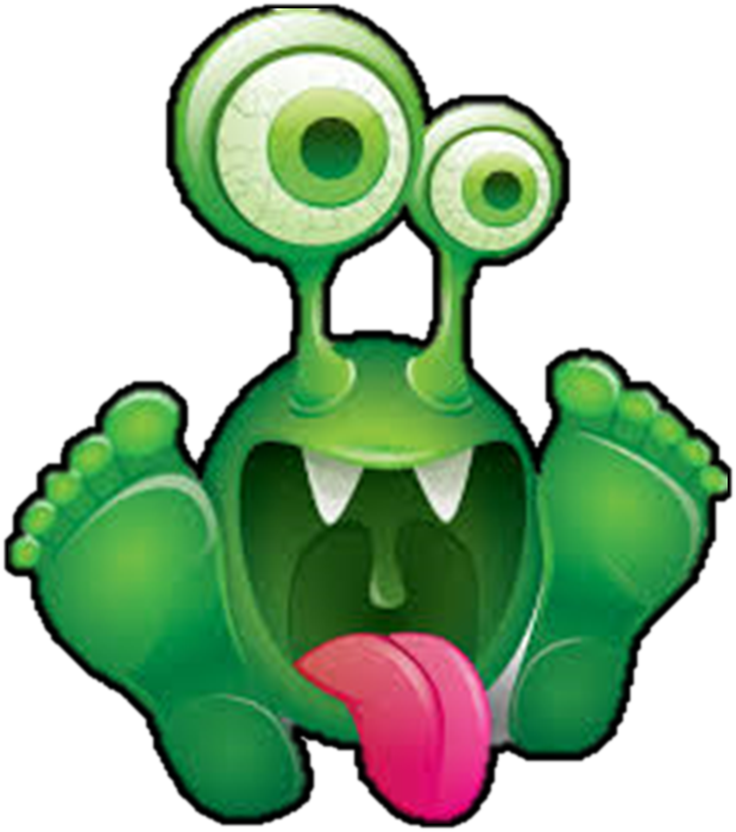 True or false?
It has got two eyes, two hands 
with three fingers, and two horns. 
It has also got two big feet and a hairy body.
Yes, it’s me.
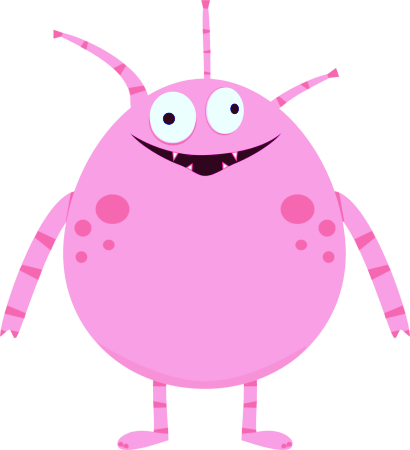 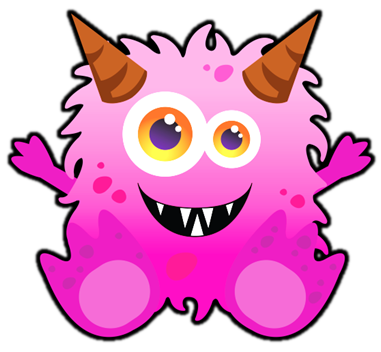 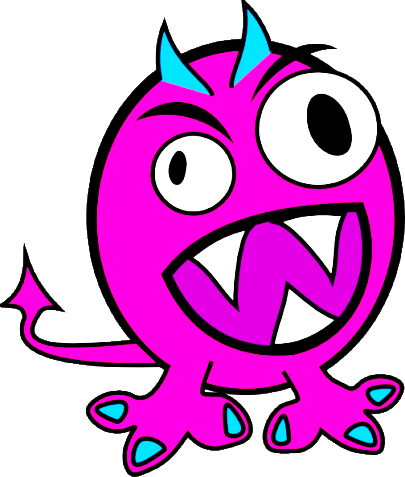 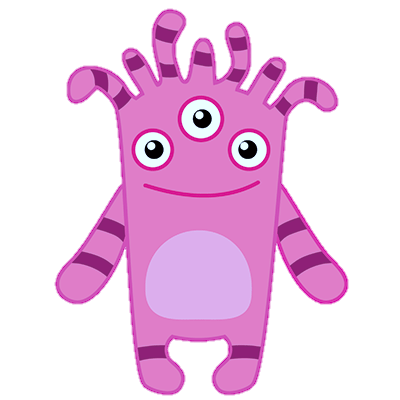 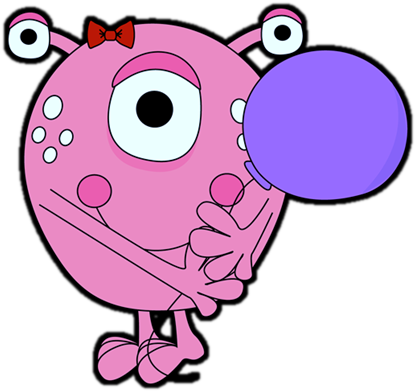 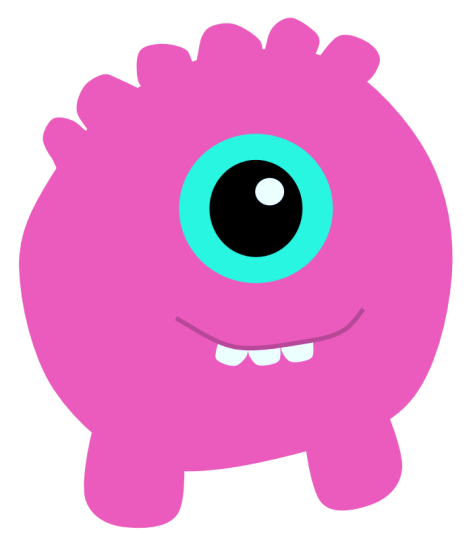 Слайд Артема Морозова
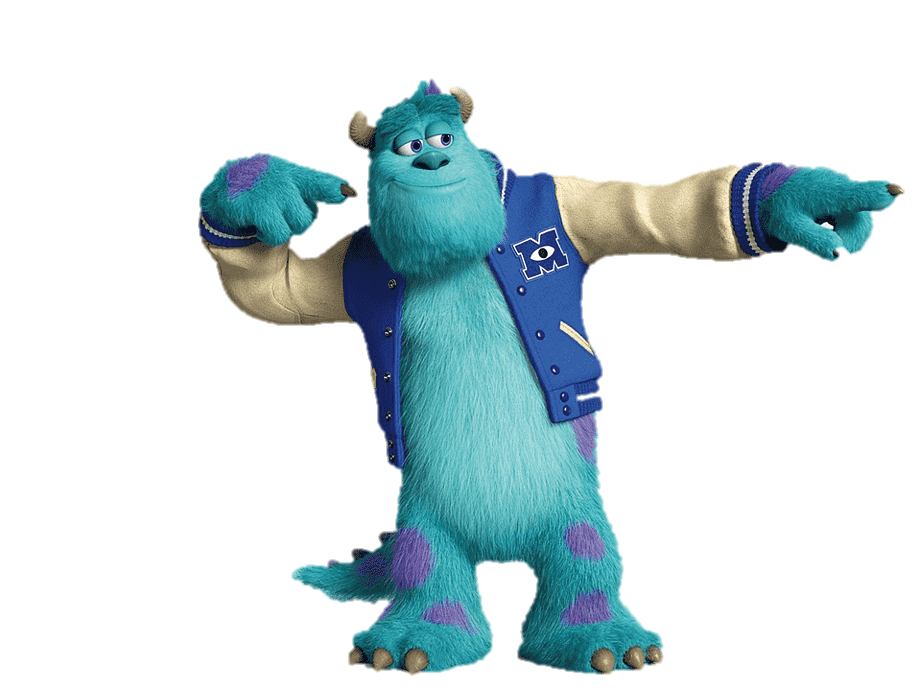 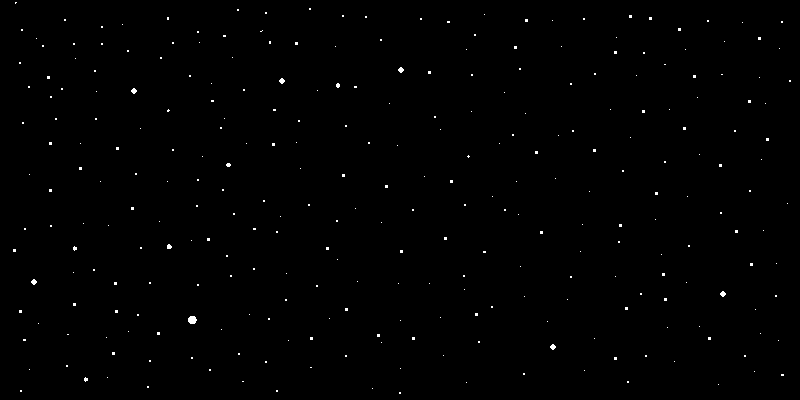 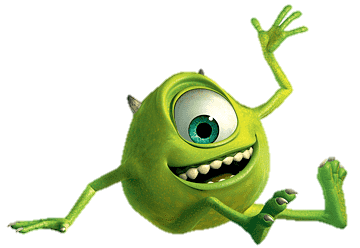 It’s time to create your own monster!
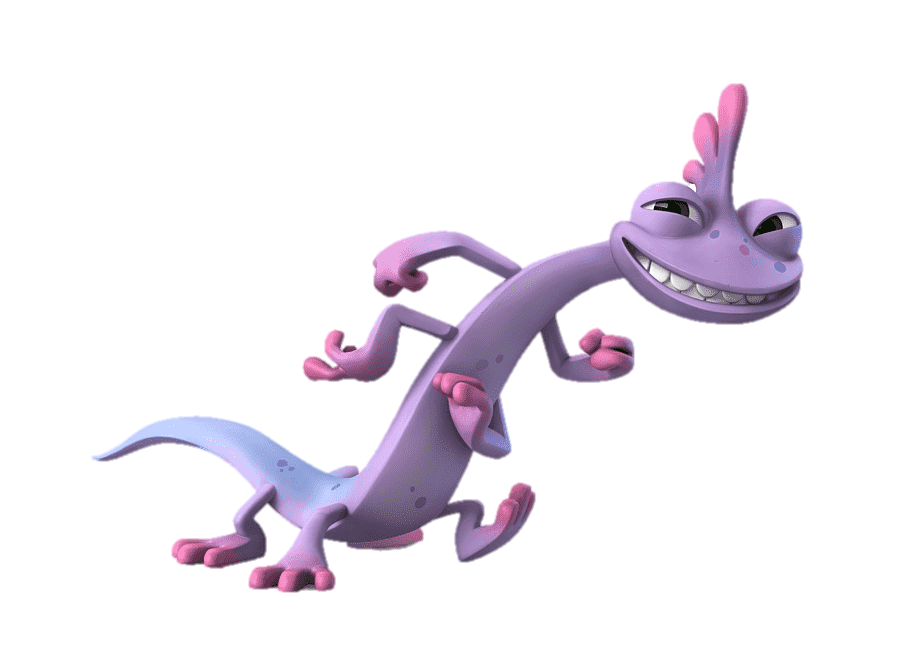 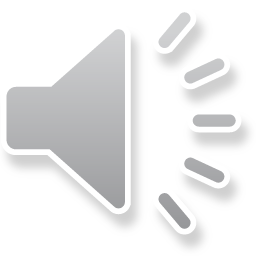 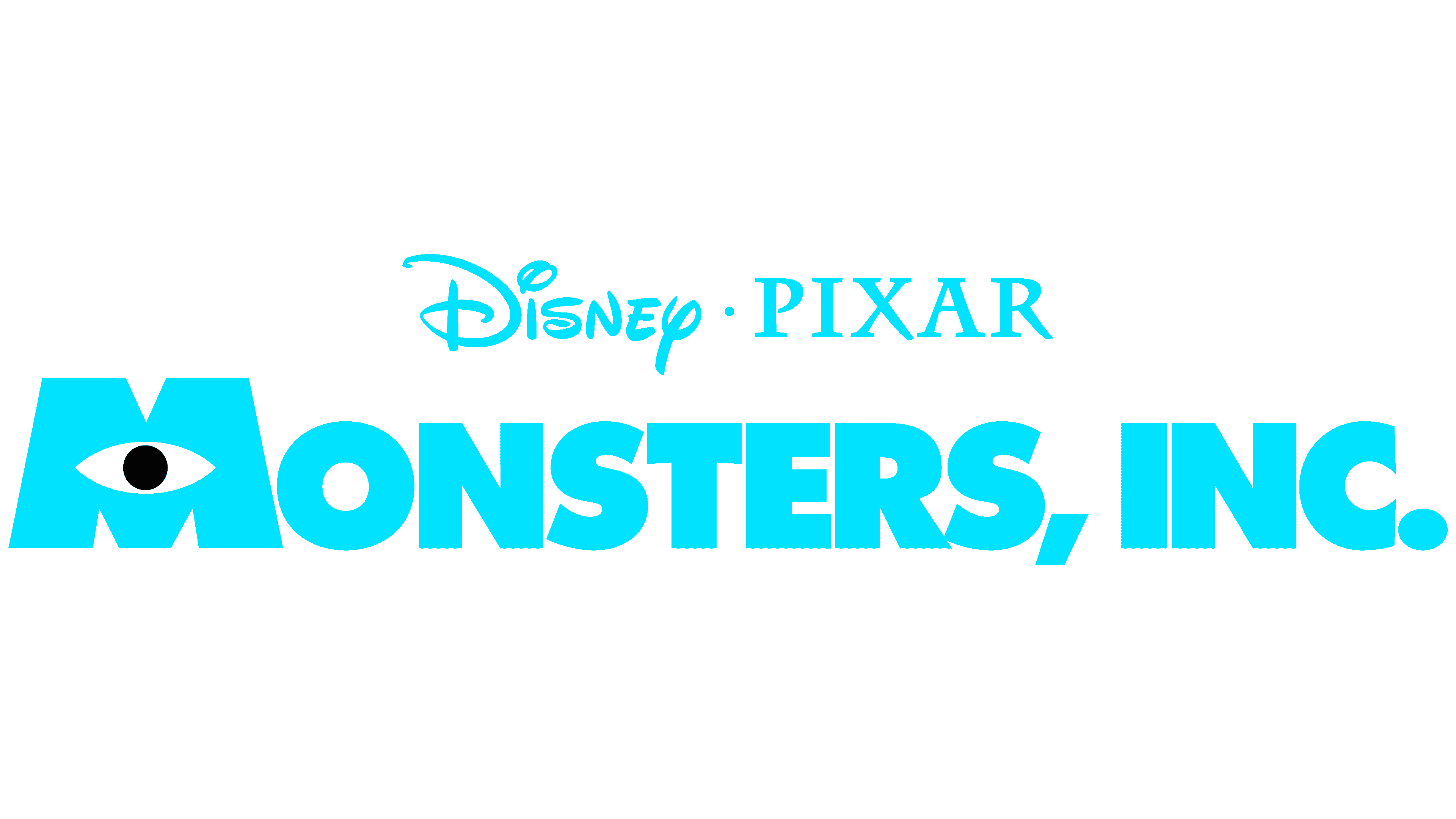 482
Did you like the lesson?
Which monster are you?
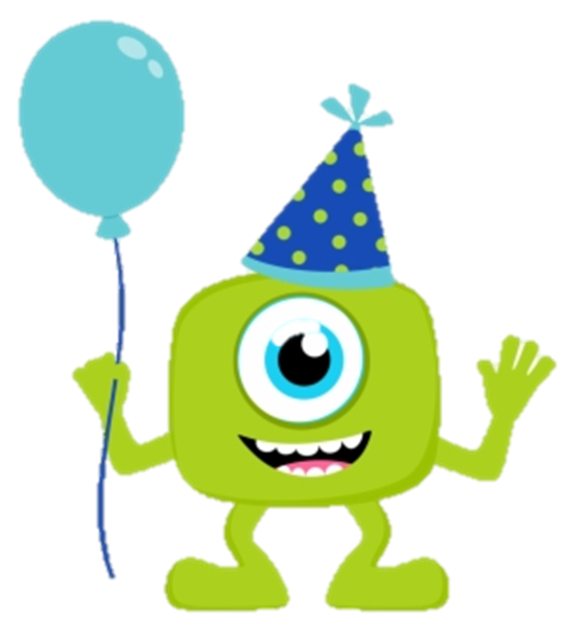 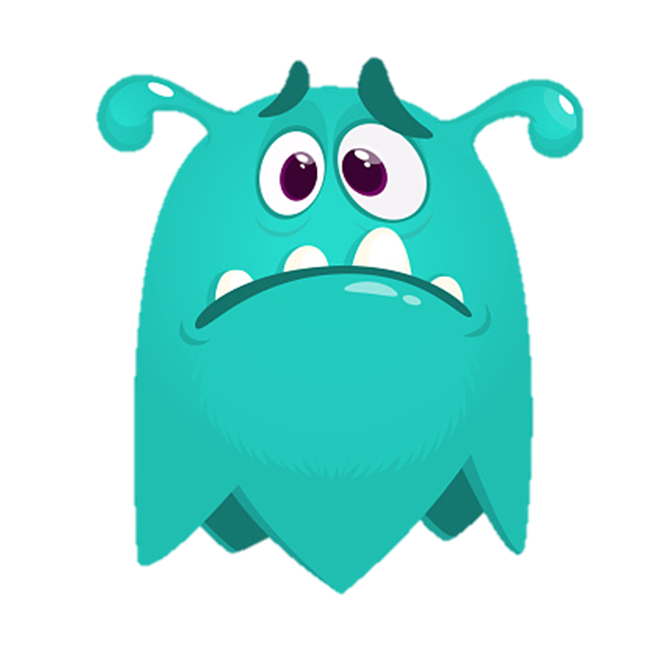 I’m a happy monster! 
I did a good job!
I’m a sad monster! 
I didn’t try hard enough!
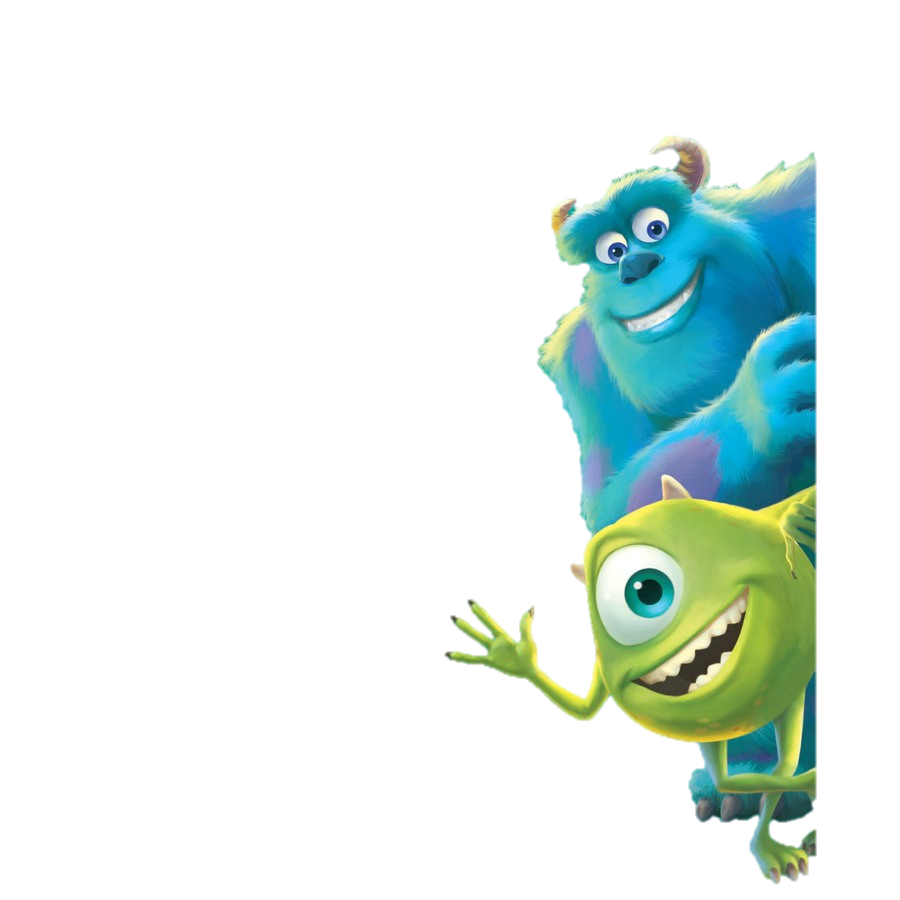 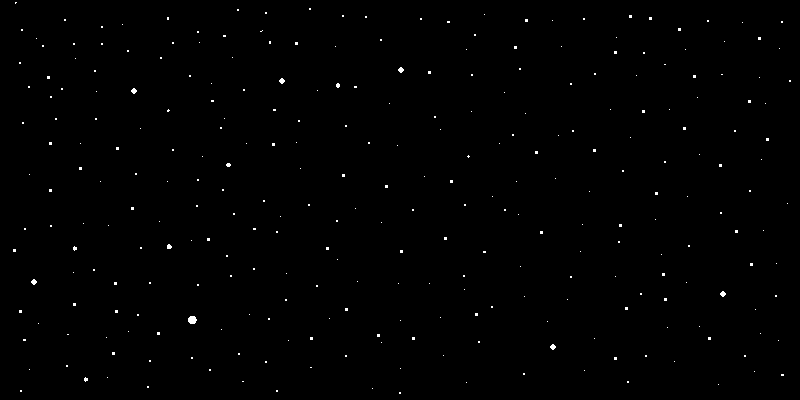 Thank you!